ΙΕΚ ΑμπελοκήπωνΒιολογικός καθαρισμόςΕιδικότητα: Τεχνικός ΜηχανικόςΘερμικών Εγκαταστάσεων και ΜηχανικόςΤεχνολογίας Πετρελαίου και Φυσικού ΑερίουΑνδρέας Δεμιρτζής
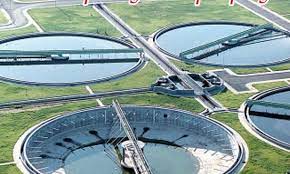 Ο ορισμός του βιολογικού καθαρισμού
Η επεξεργασία λυμάτων είναι η διαδικασία που διαχωρίζει τις επικίνδυνες ουσίες από το νερό στα λύματα, ώστε το νερό να μπορεί να χρησιμοποιηθεί στο περιβάλλον.
Βιολογικό καθαρισμό λέμε δηλαδή την τεχνητή διαδικασία που ακολουθούμε για να εξομοιώσουμε την λειτουργία της φύσης κατά την αδρανοποίηση των λυμάτων. Η λειτουργία του βιολογικού καθαρισμού στηρίζεται στη γνωστή μέθοδο της αερόβιας επεξεργασίας. Με λίγα λόγια τροφοδοτούμε το σύστημα μας (στα κέντρα επεξεργασίας λυμάτων) με λύματα και στην έξοδό του έχουμε καθαρό διαυγές νερό με ποιοτικά χαρακτηριστικά κατάλληλα για διάθεση σε φυσικό αποδέκτη. 
Τα Κέντρα Επεξεργασίας Λυμάτων είναι μεγάλες εγκαταστάσεις με δεξαμενές στις οποίες συγκεντρώνονται τα λύματα των πόλεων, υποβάλλονται σε διαδικασίες καθαρισμού και τελικά διοχετεύονται στη θάλασσα αφού έχουν καθαριστεί σε ποσοστό έως και 95%. Ο σχεδιασμός εγκαταστάσεων βιολογικού καθαρισμού είναι μια σύνθετη εργασία που απαιτεί το συνδυασμό βιολογικών, τεχνολογικών και οικονομικών παραγόντων.
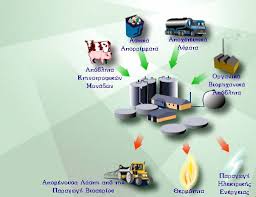 Ο τρόπος λειτουργίας του βιολογικού καθαρισμού
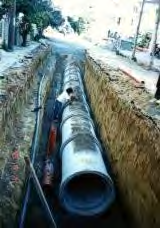 Το μη επεξεργασμένο νερό περιέχει ρύπους, οι οποίοι δίνουν στο νερό χρώμα γεύση και οσμή. Αυτοί οι ρύποι περιλαμβάνουν ζωντανούς μικροοργανισμούς (ιούς, βακτήρια), οργανικά υλικά και ανόργανες ενώσεις οι οποίες προκαλούν ρύπανση και συνθήκες ευτροφισμού. Μπορούν να προκαλέσουν επίσης ασθένειες όπως γαστρεντερίτιδα, ηπατίτιδα, τυφοειδή πυρετό και δηλητηρίαση. Τα λύματα αυτά περιέχουν και αιωρούμενα στερεά σωματίδια, διαλυμένα οργανικά υλικά (χαρτί, κόπρανα, ούρα, σαπούνια, απορρυπαντικά, λίπη, έλαια και υπολείμματα τροφών), ανόργανα συστατικά (άμμο, άργιλο, αμμωνία, φώσφορο, μεταλλικές ενώσεις,κ.λπ.) και μικροοργανισμούς, τα οποία υφίστανται αναερό βια διάσπαση.
Κατασκευή δικτύου μεταφοράς οικιακών αποβλήτων Υπάρχουν τρία είδη μικροοργανισμών στο νερό: Ανθρώπινης Προέλευσης, από αγροτικές φάρμες και από τα φυτά τα δάση και γενικότερα την φύση. Όλα τα οικιακά απόβλητα διοχετεύονται κάπου μέσω ενός αγωγού (αποχετευτικού σωλήνα που συνδέει κάθε σπίτι) και πηγαίνουν συγκεντρώνονται όλα μαζί σε έναν κλειστό χώρο όπου εκεί επεξεργάζονται. Τα ογκώδη στερεά, η άμμος και τα αιωρούμενα στερεά απομακρύνονται σχεδόν πάντα σε μια εγκατάσταση επεξεργασίας αστικών αποβλήτων.
Πώς λειτουργεί ο βιολογικός καθαρισμός
Στον βιολογικό καθαρισμό ουσιαστικά οι μικροοργανισμοί που βρίσκονται στο βιοαντιδραστήρα διασπούν τους οργανικούς ρύπους και τρέφονται από αυτούς, ενώ ταυτόχρονα πολλαπλασιάζονται. Πιο συγκεκριμένα μέσα στο βιοαντιδραστήρα υπάρχει μεγάλος αριθμός ετεροτροφικών μικροοργανισμών, που αποτελούν τη βιολογική ίλη (λάσπη), ενώ παράλληλα, μέσω ενός συστήματος αερισμού, διοχετεύεται στη μάζα των αποβλήτων αέρας, που είναι απαραίτητος για τη διεργασία, και γίνεται συνεχής ανάδευση του νερού και της βιολογικής μάζας. Έτσι τα βοθρολύματα καθαρίζονται έως και 95%.
Συχνά, αντί για αέρας διοχετεύεται στα απόβλητα καθαρό οξυγόνο, που αυξάνει την απόδοση του βιοαντιδραστήρα, δηλαδή την ικανότητα επεξεργασίας αποβλήτων ανά μονάδα όγκου του. Οι μικροοργανισμοί διασπούν τους οργανικούς ρύπους και τρέφονται από αυτούς, ενώ παράλληλα πολλαπλασιάζονται. Όταν πλέον οι μικροοργανισμοί καταναλώσουν όλη την ποσότητα των οργανικών ουσιών που έχουν την ικανότητα να διασπάσουν και ολοκληρωθεί η βιολογική διεργασία, αρχίζουν να καταναλώνουν το δικό τους οργανικό υλικό, οπότε μειώνεται η συνολική τους μάζα. Τότε τα απόβλητα διοχετεύονται σε μία δεξαμενή καθίζησης, όπου οι εναπομείναντες ζώντες μικροοργανισμοί διαχωρίζονται και επαναδιοχετεύονται στο βιοαντιδραστήρα, ενώ το καθαρισμένο νερό μπορεί να μεταβιβαστεί σε υδάτινους αποδέκτες στο περιβάλλον.
Μετά το διαχωρισμό των μικροοργανισμών, στη δεξαμενή καθίζησης παραμένει ένα υπόλειμμα (ιλύς) από στερεά υλικά, οργανικές ουσίες που δεν αποικοδομήθηκαν, νεκρούς μικροοργανισμούς κ.λπ. Η ιλύς αυτή πρέπει να αδρανοποιηθεί πριν απορριφθεί στο περιβάλλον, πρέπει επομένως να υποστεί επεξεργασία-συμπύκνωση (πάχυνση), αερόβια ή αναερόβια ζύμωση για τη διάσπαση των μακρομοριακών οργανικών ενώσεων, αφυδάτωση και τελικά απόθεση στο περιβάλλον ή καύση.
Τα στάδια του βιολογικού καθαρισμού
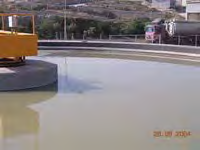 Υπάρχουν τρία βασικά στάδια επεξεργασίας λυμάτων :
Η πρωτοβάθμια επεξεργασία: Η οποία στοχεύει στην αφαίρεση του αιωρούμενου υλικού (οργανικού και ανόργανου). Στόχος της είναι η απομάκρυνση σωμάτων που επιπλέουν στα λύματα και αποτελούν κίνδυνο έμφραξης των αγωγών (π.χ. αντλίες) και δυσλειτουργίας των μονάδων επεξεργασίας που ακολουθούν. Η Πρωτοβάθμια Καθίζηση περιλαμβάνει δεξαμενές(Δεξαμενές Πρωτοβάθμιας Καθίζησης)και έχει ως σκοπό να απομακρύνει τα αιωρούμενα οργανικά και ανόργανα στερεά, ώστε να μειωθεί το ρυπαντικό φορτίο που προορίζεται για τα επόμενα στάδια επεξεργασίας.
Η δευτεροβάθμια Επεξεργασία: η οποία είναι ο Βιολογικός καθαρισμός στον οποίο αφαιρούνται οι οργανικές ουσίες με την βοήθεια αερισμού (οξυγόνωσης).
Η τριτοβάθμια Επεξεργασία: Έχει ως σκοπό την αφαίρεση βαρέων μετάλλων και τοξικών ή άλλων συστατικών. Το στάδιο αυτό είναι απαραίτητο όταν η παρουσία βιομηχανικών αποβλήτων στα λύματα είναι σημαντική και ο στόχος είναι η επαναχρησιμοποίηση των λυμάτων (π.χ. στην βιομηχανία, για άρδευση ή για χώρους αναψυχής). Στο στάδιο αυτό περιλαμβάνονται επεξεργασίες όπως η ιζηματοποίηση, η διύλιση, η προσρόφηση από ενεργό άνθρακα και διεργασίες με μεμβράνες.
Δεξαμενή πρωτοβάθμιας Καθίζησης
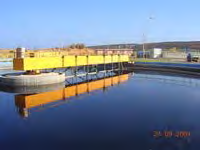 Δεξαμενή Δευτεροβάθμιας Καθίζησης
Μία εγκατάσταση βιολογικού καθαρισμού για επεξεργασία αστικών λυμάτων αποτελείται από το: Αντλιοστάσιο Εισόδου Εγκατάστασης, την Εγκατάσταση Υποδοχής Βοθρολυμάτων, τους μηχανισμός Εσχάρωσης, τη δεξαμενή Αφαίρεσης Λιπών, τις δεξαμενές Πρωτοβάθμιας Καθίζησης, τη Δεξαμενή Επιλογής, τις Δεξαμενές Αερισμού, τις Δεξαμενές Δευτεροβάθμιας Καθίζησης, τη Δεξαμενή Χλωρίωσης, τη δεξαμενή Μηχανικής Πάχυνσης της Λάσπης, τις δεξαμενές Προπάχυνσης, τους Αναερόβιους Χωνευτές και τις ταινιοφιλτρόπρεσσες Αφυδάτωσης.
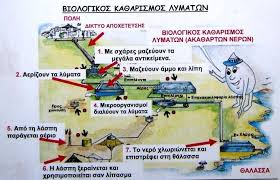 Τα είδη του βιολογικού καθαρισμού
Υπάρχουν αρκετά είδη βιολογικού καθαρισμού με διαφορετικές απαιτήσεις αλλά και με διαφορετικές δυνατότητες. Για παράδειγμα υπάρχουν οι υπόγειοι βιολογικοί καθαρισμοί και οι επιφανειακοί:
Ο βιολογικός καθαρισμός τύπου CONTAINER μπορεί να τοποθετηθεί υπεργείως. Μπορεί να μεταφερθεί σε άλλη θέση ανάλογα με τις μελλοντικές ανάγκες του ιδιοκτήτη.
Υπόγεια εγκατάσταση: Μπορεί επίσης να τοποθετηθεί υπογείως δημιουργώντας ανάλογη εκσκαφή, με επιπλέον δυνατότητα μελλοντικής μετεγκατάστασης. Έτσι μπορούμε να εξοικονομήσουμε αρκετό χώρο και να αποφύγουμε τις δυσάρεστες οσμές.
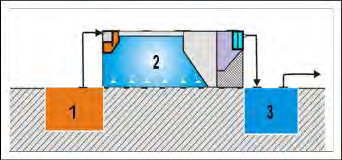 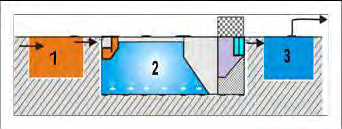 Συμπαραγωγή Θερμικής και Ηλεκτρικής Ενέργειας με Καύση Βιοαερίου (ύστερα από την επεξεργασία της ιλύος)
Η κύρια μονάδα επεξεργασίας λυμάτων στην ευρύτερη περιοχή της Αθήνας, είναι το Κέντρο Επεξεργασίας Λυμάτων Ψυττάλειας (ΚΕΛΨ). Οι εγκαταστάσεις του κατασκευάστηκαν από το ΥΠΕΧΩΔΕ σε δύο φάσεις. Οι εγκαταστάσεις της Α’ Φάσης λειτουργούν από το 1994, ενώ το 2004 ξεκίνησε η λειτουργία των εγκαταστάσεων της Β’ Φάσης. Η ΕΥΔΑΠ ανέλαβε την ευθύνη της λειτουργίας των εγκαταστάσεων της Α’ Φάσης του ΚΕΛΨ το 1996 και της Β’ φάσης στα τέλη του 2007. Οι εγκαταστάσεις της Α’ Φάσης περιλαμβάνουν προεπεξεργασία των λυμάτων στις εγκαταστάσεις του Ακροκέραμου με απομάκρυνση των βαρέων στερεών, εσχάρωση, εξάμμωση και απόσμηση.
Τα προεπεξεργασμένα λύματα μεταφέρονται με δύο υποθαλάσσιους αγωγούς στη νήσο Ψυττάλεια, όπου η επεξεργασία συνεχίζεται με πρωτοβάθμια επεξεργασία στις δεξαμενές πρωτοβάθμιας καθίζησης και επεξεργασία της ιλύος, που περιλαμβάνει προπάχυνση, αναερόβια χώνευση και αφυδάτωση.
Οι εγκαταστάσεις της Β΄ Φάσης περιλαμβάνουν τη βιολογική βαθμίδα επεξεργασίας των λυμάτων με το σύστημα της ενεργού ιλύος, που αποτελείται από τους βιολογικούς αντιδραστήρες και τις τελικές καθιζήσεις, καθώς και την επεξεργασία της βιολογικής ιλύος που περιλαμβάνει μηχανική πάχυνση, αναερόβια χώνευση και αφυδάτωση.
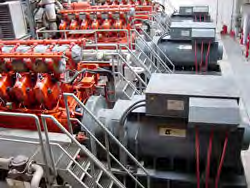 Εγκατάσταση συμπαραγωγής ηλεκτρικής 
και θερμικής ενέργειας στην Ψυττάλεια
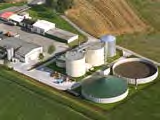 Παραγωγή βιοαερίου από οργανικά υπολείμματα
H γραμμή επεξεργασίας ιλύος περιλαμβάνει και τη μονάδα ξήρανσης με θερμική επεξεργασία της αφυδατωμένης ιλύος, που κατασκευάστηκε από το ΥΠΕΧΩΔΕ και λειτουργεί σε πλήρη δυναμικότητα.
Κατά τη διεργασία της χώνευσης της μεικτής ιλύος παράγεται βιοαέριο, το οποίο αποτελείται κυρίως από μεθάνιο CH4 σε ποσοστό 61-65% και διοξείδιο του άνθρακα CΟ2 σε ποσοστό 34-38%. Το παραγόμενο βιοαέριο χρησιμοποιείται ως καύσιμο  στη μονάδα συμπαραγωγής ηλεκτρικής και θερμικής ενέργειας (ΣΗΘΕ), ηλεκτρικής ισχύος 7,14 MW και 10,35 MW ωφέλιμης θερμότητας , η οποία κατασκευάστηκε από την ΕΥΔΑΠ και λειτουργεί στην Ψυττάλεια από το 2001.
Στις υφιστάμενες εγκαταστάσεις, το βιοαέριο που παράγεται στους χωνευτές κατευθύνεται σε αεριοφυλάκια και στη συνέχεια, αφού καθαριστεί στην πλυντηρίδα (προκειμένου η συγκέντρωση του υδρόθειου να φθάσει σε επίπεδα χαμηλότερα από 1000 ppm), συμπιέζεται σε συμπιεστές και κατόπιν υποβάλλεται σε αφύγρανση. Στη συνέχεια το συμπιεσμένο βιοαέριο καίγεται σε παλινδρομικούς κινητήρες εσωτερικής καύσης και μέσω γεννητριών, η χημική ενέργεια μετατρέπεται τελικώς σε ηλεκτρική ενέργεια που διοχετεύεται στο ηλεκτρικό δίκτυο του ΚΕΛΨ καλύπτοντας τις ανάγκες των εγκαταστάσεων επεξεργασίας, καθώς επίσης και σε θερμική ενέργεια, η οποία αξιοποιείται με την ψύξη των λιπαντικών και του νερού των χιτωνίων των κινητήρων και μέσω εναλλακτών θερμότητας καλύπτει το μεγαλύτερο μέρος των θερμικών αναγκών των χωνευτών της Α’ και Β’ Φάσης.
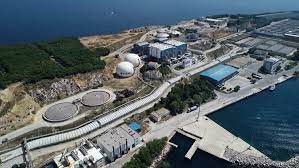 Ενεργειακή αξιοποίηση Βιοαερίου
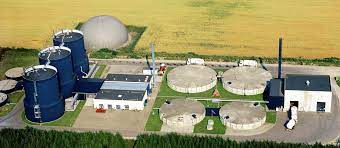 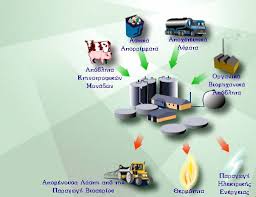 Παραγωγή Βιοαερίου-Βιομεθανίου
ΤΑ ΠΛΕΟΝΕΚΤΗΜΑΤΑ ΚΑΙ ΤΑ ΜΕΙΟΝΕΚΤΗΜΑΤΑ ΤΟΥ ΒΙΟΛΟΓΙΚΟΥ ΚΑΘΑΡΙΣΜΟΥ
Μειονεκτήματα βιολογικού καθαρισμού:

Τα μειονεκτήματα του βιολογικού καθαρισμού είναι ελάχιστα. Κάποια από αυτά είναι ότι ίσως υπάρχει δυσοσμία ή ενοχλητικός θόρυβος όταν το σύστημα υπερφορτίζεται. Επίσης όσο αναφορά τα συστήματα που χρησιμοποιούν καυστικά χημικά (δεν ισχύει για όλα τα συστήματα βιολογικού καθαρισμού) θα πρέπει να γνωρίζουν πως διαλύουν εύκολα, αποτελεσματικά και άμεσα τα συσσωρευμένα λιπαρά όμως :
προκαλούν σημαντική φθορά στους σωλήνες και σε ολόκληρη την εγκατάσταση,
έχουν υψηλό και επαναλαμβανόμενο κόστος,
είναι ανθυγιεινά και επικίνδυνα και γι’ αυτό απαιτούνται ειδικές στολές για τη χρήση τους,
διασπώνται δύσκολα και μολύνουν το περιβάλλον,
δεν διατηρούν το αποχετευτικό δίκτυο καθαρό, απλά το καθαρίζουν όταν έχει ήδη φράξει, με αποτέλεσμα σε περιόδους αιχμής το πρόβλημα να εμφανίζεται αιφνιδιαστικά και με μεγάλη ένταση.
εξολοθρεύουν τους μικροοργανισμούς του βιολογικού καθαρισμού μειώνοντας έτσι την απόδοση του.
Τα πλεονεκτήματα του βιολογικού καθαρισμού:
 Για τον Δήμο:
Δεν απαιτείται η κατασκευή αποχετευτικό δικτύου με αποτέλεσμα την εξοικονόμηση σημαντικών χρηματικών πόρων οι οποίοι μπορούν να κατευθυνθούν σε άλλες παραγωγικές δράσεις.
Κατασκευάζεται μόνο μια εγκατάσταση υποδοχής και επεξεργασίας βοθρολυμάτων.
Αποφεύγεται η ταλαιπωρία των κατοίκων από τα έργα κατασκευής του αποχετευτικού δικτύου.
Για τον ιδιώτη:
Το επεξεργασμένο νερό μπορεί να χρησιμοποιηθεί για πότισμα ή και για άλλες χρήσεις, μειώνοντας τον λογαριασμό του νερού και εξοικονομώντας πολύτιμο πόσιμο νερό.
Απαλλάσσεται από το συχνό άδειασμα του βόθρου. Ο οικιακός βιολογικός πρέπει να αδειάζει μια φορά κάθε 1-2 χρόνια.
Συμβάλλει στην προστασία του περιβάλλοντος στην περιοχή του.
Δε δημιουργεί δυσοσμίες και θόρυβο.
Προστασία του περιβάλλοντος (π.χ. μόλυνση του Υδροφόρου ορίζοντα).
https://www.youtube.com/watch?v=2Ts9hsv8p-Q
https://www.youtube.com/watch?v=Ny94OR8bT5M